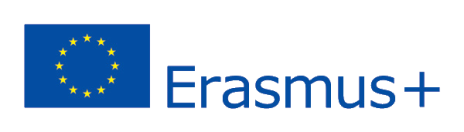 2020-1-UK01-KA201-079177
Klasifikace akcí studentů v3D virtuálních světů
Výuka založená na hrách a gamifikace v 3D virtuálních výukových prostředích
Přehled Questline
Klasifikace typů hráčů
Questline Popis
Nejdůležitější informace
Výzkumníci, kteří zkoumali takzvané "vzdělávací možnosti" 3D virtuálních světů, klasifikují vzdělávací potenciál těchto prostředí z různých perspektiv a hledisek.
Při zvažování klíčových zjištění těchto prací je zřejmé, že existuje mnoho způsobů, jak tato vícerozměrná prostředí ve třídě využít.
Ačkoli panuje shoda, že jeden přístup nevyhovuje všem, bylo zjištěno, že některé typy aktivit jsou pro většinu žáků velmi přínosné.
Vzdělávací přístupy popsané v této části proto zahrnují kombinaci pasivních (zaměřených na učitele) a aktivních (zaměřených na studenty) výukových technik, které lze využít pro didaktiku různých předmětů na různých úrovních.
Průzkum
Informační
"Učení musí být zkoumání, při kterém je lepší objevovat, než se nechat poučit."
Výuka založená na zkoumání je jednou z nejčastěji používaných vzdělávacích strategií ve 3D virtuálních světech.
Znalosti jsou získávány pasivně, pozorováním dostupného 3D obsahu, a konstruovány aktivně, interakcí s vizuálními reprezentacemi.
Jako didaktický přístup je nejpřínosnější v první fázi učebního cyklu, kdy si žáci osvojují teoretické znalosti základních zkoumaných pojmů.
Tuto techniku lze začlenit prostřednictvím virtuálních exkurzí založených na scénářích, řízeného vyprávění příběhů nebo dokonce volného putování.
Socializace
Informační
"Socializace studentů je ústředním prvkem učení s využitím technologií".
Přítomnost avatarů a vícekanálových komunikačních nástrojů, které 3D virtuální světy ze své podstaty nabízejí pro podporu vytváření sociálních sítí a rozvoje komunit, usnadňují výměnu informací a v konečném důsledku podporují vzájemné objevování znalostí.
Kromě toho může vysoká věrnost zobrazení grafiky a dynamická povaha těchto 3D interaktivních prostředí potenciálně vést k rozvoji takzvaného pocitu přítomnosti a prostoru, které následně umožňují realističtější a inkluzivnější sociální učení.
Mezi orientační příklady vzdělávacích postupů tohoto druhu patří účast na virtuálních setkáních, společenských akcích a konferencích, které jsou zahrnuty do konceptu "Společenství zkoumání".
Spolupráce / kooperace
Informační
"Kooperativní učení, někdy také označované jako kooperativní učení, lze definovat jako přístup zaměřený na studenty, při kterém skupiny jednotlivců společně pracují na přesně definovaném učebním úkolu."
Společné aktivity ve 3D virtuálních světech podporují kritický diskurz a zvyšují motivaci ke kognitivnímu zapojení do akademického obsahu.
Typickými příklady takových činností jsou společné vytváření znalostí, výměna informací, konstruktivní vyjednávání a argumentace a účast na procesních úkolech.
Vzhledem k tomu, že tato prostředí odrážejí reálný svět, je však důležité, aby pedagogové kladli důraz na přidanou hodnotu vzájemného učení a nutnost vzájemné podpory žáků při plnění daných vzájemně závislých úkolů.
Soutěž
Informační
"Soutěž je klíčovým prvkem mnoha vzdělávacích her, které pedagogové často používají k motivaci svých studentů, přičemž uváděné výsledky jsou spojeny s lepšími studijními výsledky."
V konkurenčním vzdělávacím prostředí jsou žáci konfrontováni se scénáři, které představují řadu akademicky smysluplných úkolů, jež jsou obvykle prováděny v přísném časovém rámci a mohou zahrnovat spolupráci s ostatními.
Soutěživost ve 3D virtuálních světech lze realizovat prostřednictvím vnitřní motivace žáků prostřednictvím aktivit se stále náročnějšími úkoly, které podporují výzvu a zvědavost, a vnější motivace prostřednictvím virtuálních odměn a žebříčků.
Bez ohledu na výše uvedené je soutěživé chování ve třídě předmětem intenzivní kritiky, a proto by začlenění takových aktivit do 3D virtuálních světů mělo být vedeno pedagogickými cíli, a nikoli čistě soutěžními tlaky.
Hraní rolí
Informační
"Hraní rolí je forma zkušenostního učení, při níž studenti přijímají různé postavy a společně pracují na daném scénáři, přičemž interagují ve svých předpokládaných rolích."
Hraní rolí může mít různé formy (např. herní, simulační, problémové) v souladu s primárními výukovými cíli (např. osvojení si pojmů/pravidel, zapamatování si informací, řešení problémů), které si stanoví odpovědný tvůrce výuky/pedagog.
Hraní rolí ve 3D virtuálních světech lze navrhnout za následujících podmínek:
skriptovaný režim, kdy jsou kroky scénáře předem definovány a uživatel(é) pouze kontrolují jeho průběh nebo 
volný režim, kde nejsou žádné předem definované kroky a uživatel(é) je(jsou) zodpovědný(í) za utváření příběhu scénáře.
V obou případech je úloha pedagogů zásadní jak v průběhu, tak zejména po skončení sezení, kdy studenti podávají hlášení a reflektují své zkušenosti.
Vytvoření
Informační
"Kultura tvůrců vychází z participativnějšího přístupu než tradiční výuka a podporuje studenty, aby spolupracovali s ostatními při učení prostřednictvím vytváření nových předmětů."
Takzvaná "éra tvůrců" představuje různorodou skupinu osob, které se zajímají o kreativní umění a řemesla (např. 3D tisk, úpravy zařízení, jedinečné návrhy).
Ve stavebně orientovaných 3D virtuálních světech mají žáci k dispozici volnou půdu a možnost vytvářet/programovat cokoli, co si přejí, pomocí nativních modelovacích nástrojů a příslušného skriptovacího jazyka.
Jako výukový přístup se ukázal být vhodnější při činnostech a úkolech, které zahrnují návrh a animaci 3D prototypů, stejně jako při tvorbě digitálních plakátů nebo koncepčních map.